A Question of Stability. Stability of GC and CT nucleic acids in Urine
Hemanti Patel
National Infections Services, Public Health England
July 2016
[Speaker Notes: This talk describes the results of an experiment aimed at determining the stability of NG and CT nucleic acids in urine]
Background
Preliminary work for feasibility study – see talk…
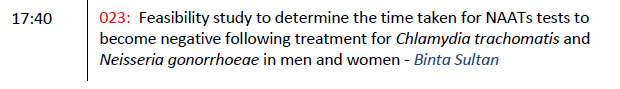 Logistics of home sampling for 35 days  – collection, storage and delivery 
Swabs – stored at 2-30°C
Urines - stored at 2-30°C but transferred within 24 hours
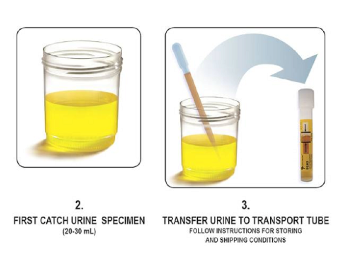 Modified from http://biotechmedical.com.my/molecular-diagnostic/
2
A Question of Stability
[Speaker Notes: This experiment precedes a study which aims to determine the time taken for NAATs to become negative following treatment of GC and CT.
Outcomes of this study will be presented at 5.40 today
The project requires home sampling for up to 35 days so we had to consider the logistics of home sampling
Patient collected swabs are simple to store as they can be collected and placed directly in its swab transport medium and stored at room temperature
However - fresh urines are required to be transferred to specimen transport tube 24 hours after collection. As you can see from the diagram – this involved transferring 2ml of fresh urine into the urine transport container.]
The Urine Stability experiment
Aim
An investigation was undertaken to determine the stability of gonococcal and chlamydial nucleic acids within urines samples stored in different conditions over a period of 25 days
Variables
3 concentrations of gonococcal and chlamydial nucleic acids 
Temperature 
 Refrigeration
 Room temperature
Time
Collected on days 1, 4, 8, 11, 18, 22 and 25
Detection
RNA – Hologic Panther system
DNA – In house reference laboratory PCR
3
A Question of Stability
[Speaker Notes: Aim:
We performed an investigation to determine the stability of nucleic acids outside of the manufacturers instructions 
Variables:
To mimic the differing nucleic acid loads within normal clinical specimens; negative urine samples were inoculated with 3 differing concentrations of gonococcal and chlamydial nucleic acids
To mimic the different storage conditions the urines may be stored at; one set of urines were refrigerated and the other stored at room  temperature 
An aliquot of the urine was taken and pipetted into Aptima Urine collection tubes at various pre-defined time points within the 25 days of storage. This was done for a minimum of 3 weeks or until the spiked urine samples were depleted. 
Detection:
Samples were tested on the Hologic Panther system to determine presence of RNA and on in-house STBRU PCRs to determine DNA load.]
Results – CT RNA and DNA Results
4
A Question of Stability
[Speaker Notes: Enough urine was spiked to last 25 days, below this line here you will find extra data – as continued to collect residual urine if it was available. 
This slide shows the chlamydia RNA and DNA results
Days the urine was collected is marked down the side. 
On the left are the refrigerated urines and on the right are the urines stored at room temp
In the red shows where CT RNA and DNA was detected
Both chlamydial RNA and DNA remained detectable regardless of storage, concentration and duration of storage.]
Results – GC RNA and DNA Results
5
A Question of Stability
[Speaker Notes: Same layout of table as before 
In the dark red shows where GC RNA and DNA was detected
In the blue shows where the urine was RNA negative and DNA negative.  
In the green is where the urine was RNA positive and DNA negative. 
A difference in these urine aliquots was expected as there is a higher concentration of RNA than DNA in a bacterial cell.
At 4C GC was reliably detectable for up to 11 days. After that the DNA  was variably detected & at the highest concentration was detected at up day 31
At RT The lowest concentration of GC DNA started to lose stability from day 1 and was undetectable from day 22stored at room temp & at the highest concentration was detected at up day 28]
Results - Summary
Chlamydia
RNA and DNA remained stable for over three weeks when either refrigerated or stored at room temperature. 
Gonorrhoea 
RNA and DNA remained stable for 11 days when stored at 4C
When stored at room temperature was only reliably detectable at high concentrations.
6
A Question of Stability
[Speaker Notes: Chlamydial RNA and DNA remained stable for over 3 weeks when either refrigerated or stored at room temperature. 
Gonococcal RNA and DNA remained stable for 11 days when stored at 4C. When stored at room temperature was only reliably detectable at high concentrations

Chlamydial and gonococcal nucleic acids are stable in urine before addition to preservatives for longer than recommended by the manufacturer, enabling more flexibility for home collected samples and allowed us to proceed with our feasibility study

Urines still samples remain a quick and simple method of sampling for STIs and should continue to be collected by patients at home. However patients should be encouraged to return their urine samples as soon as possible after collection to minimise the degradation of nucleic acids which could lead to false negative results.]
Conclusions
Chlamydial and gonococcal nucleic acids are stable in urine for longer than recommended by the manufacturer

Patients should be encouraged to return their urine samples as soon as possible after collection to minimise the degradation of nucleic acids which could lead to false negative results.
7
A Question of Stability
[Speaker Notes: Chlamydial and gonococcal nucleic acids are stable in urine before addition to preservatives for longer than recommended by the manufacturer, enabling more flexibility for home collected samples and allowed us to proceed with our feasibility study

Urines still samples remain a quick and simple method of sampling for STIs and should continue to be collected by patients at home. However patients should be encouraged to return their urine samples as soon as possible after collection to minimise the degradation of nucleic acids which could lead to false negative results.]
Acknowledgments
Professor Catherine Ison 
Dr Sarah Alexander
Dr Binta Sultan
Dr Gabriel Schembri
Dr Paul Benn
Conflict of interest
HP received support from Hologic to attend this meeting. Hologic had no involvement in the design, analysis or presentation of this study.
8
A Question of Stability